REDBUD FIELD TRIP
GUÍA DE ACTIVIDAD PARTE 3
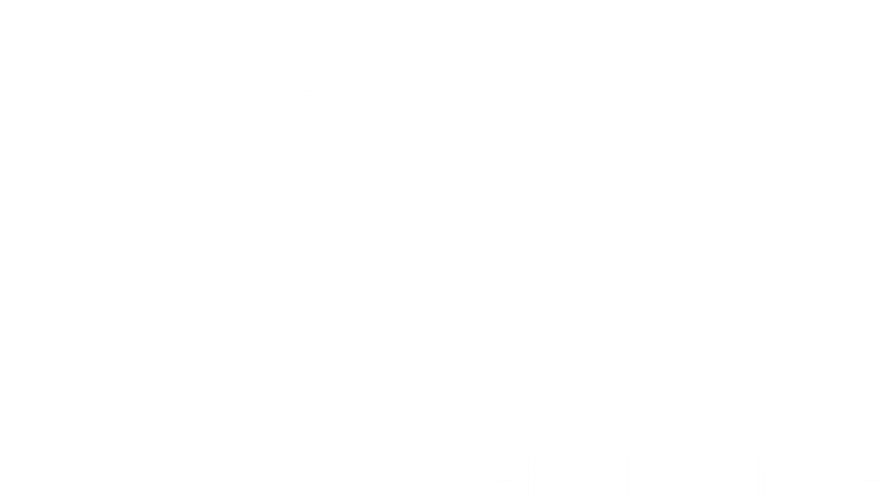 REDBUD FIELD TRIP
GUÍA DE ACTIVIDAD PARTE 3
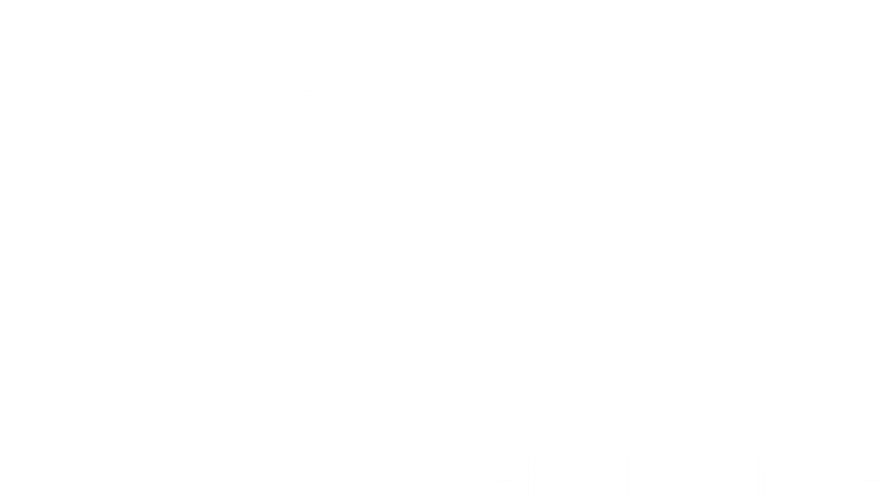 ¡Hola de CRA!
Colorado River Alliance 
es una organización pequeña sin fines de lucro dedicada a educar a los niños como TÚ sobre nuestro recurso más precioso—el Río Colorado de Texas!
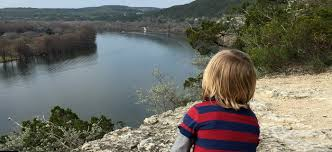 2
REDBUD FIELD TRIP
GUÍA DE ACTIVIDAD PARTE 3
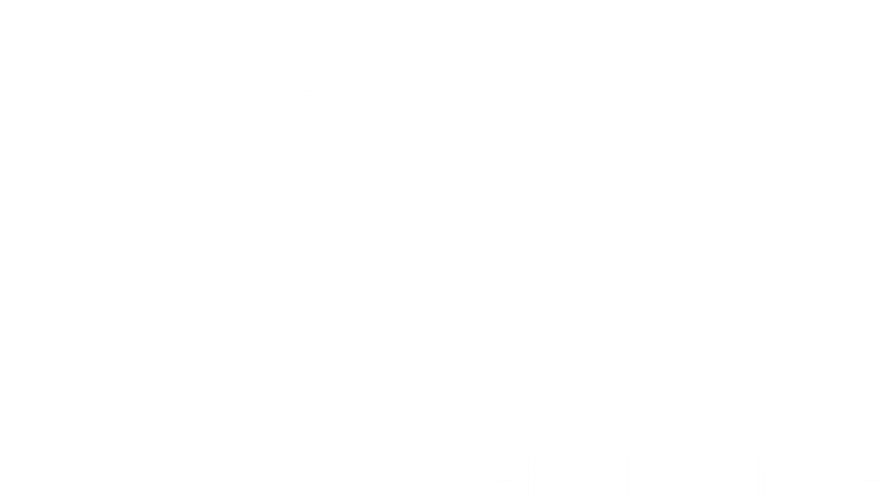 ¿Sabías que en Austin, el 100% de tu agua viene del Río Colorado de Texas? ¡Es Cierto! ¡Cada vez que abres el grifo, tomas una ducha o tiras el inodoro, ¡esa agua fue bombeada originalmente del Río Colorado de Texas!

¡Usa esta lista de vocabulario a medida que avanzas, y marca las nuevas palabras que aprendas!
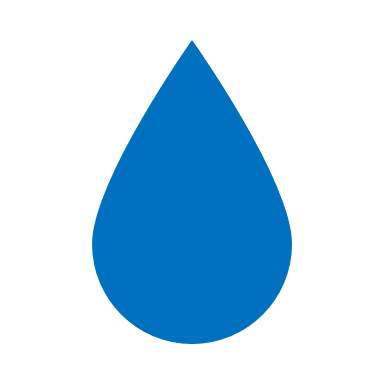 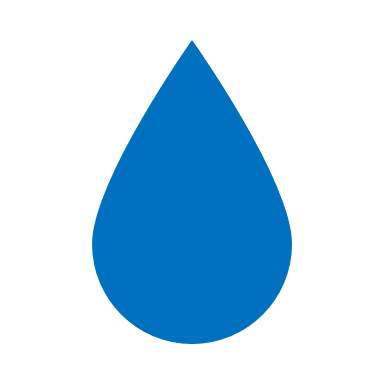 3
REDBUD FIELD TRIP
GUÍA DE ACTIVIDAD PARTE 3
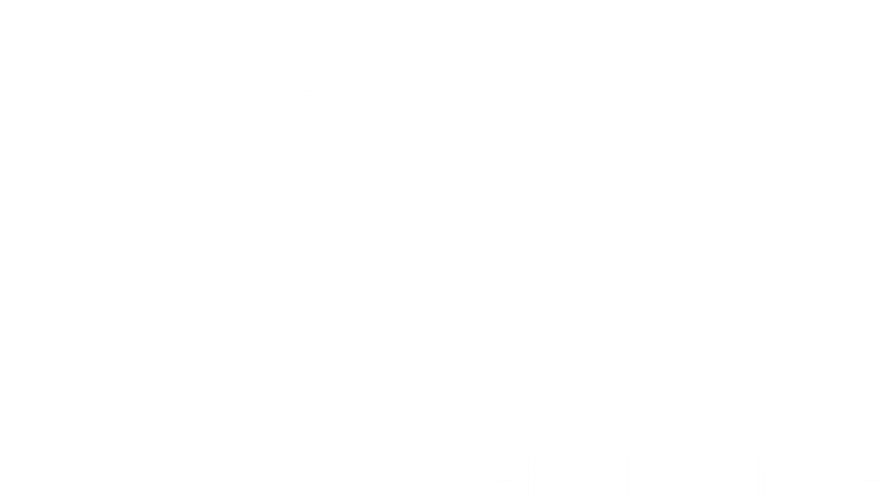 Conservación del agua
Haz una lista de todas las cosas para las que usas  agua en casa:
Adentro:________________________________________________________________________________________________________________________________________________________________________________________________________________________________________________________________________________________________________________________________________________________________________________________________________________________________________________________________________________________________________________________________________________________________________________________________________________________________________________________________________________________________________________________________________
                                                                                                                                                                  

Afuera:_________________________________________________________________________________________________________________________________________________________________________________________________________________________________________________________________________________________________________________________________________________________________________________________________________________________________________________________________________________________________________________________________________
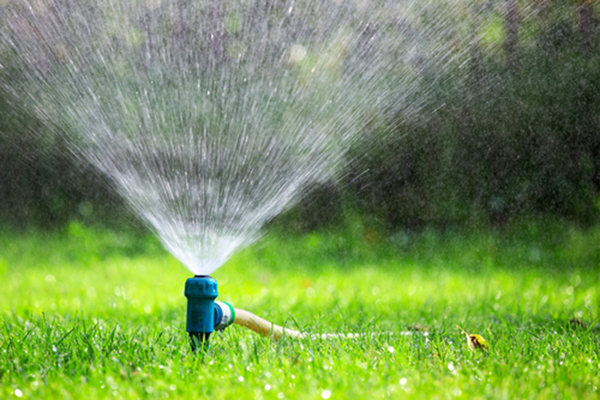 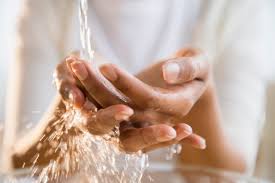 4
REDBUD FIELD TRIP
GUÍA DE ACTIVIDAD PARTE 3
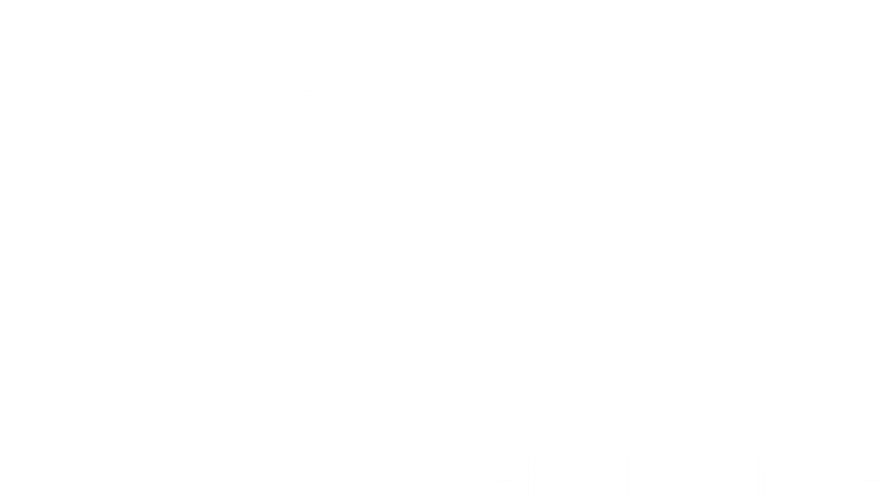 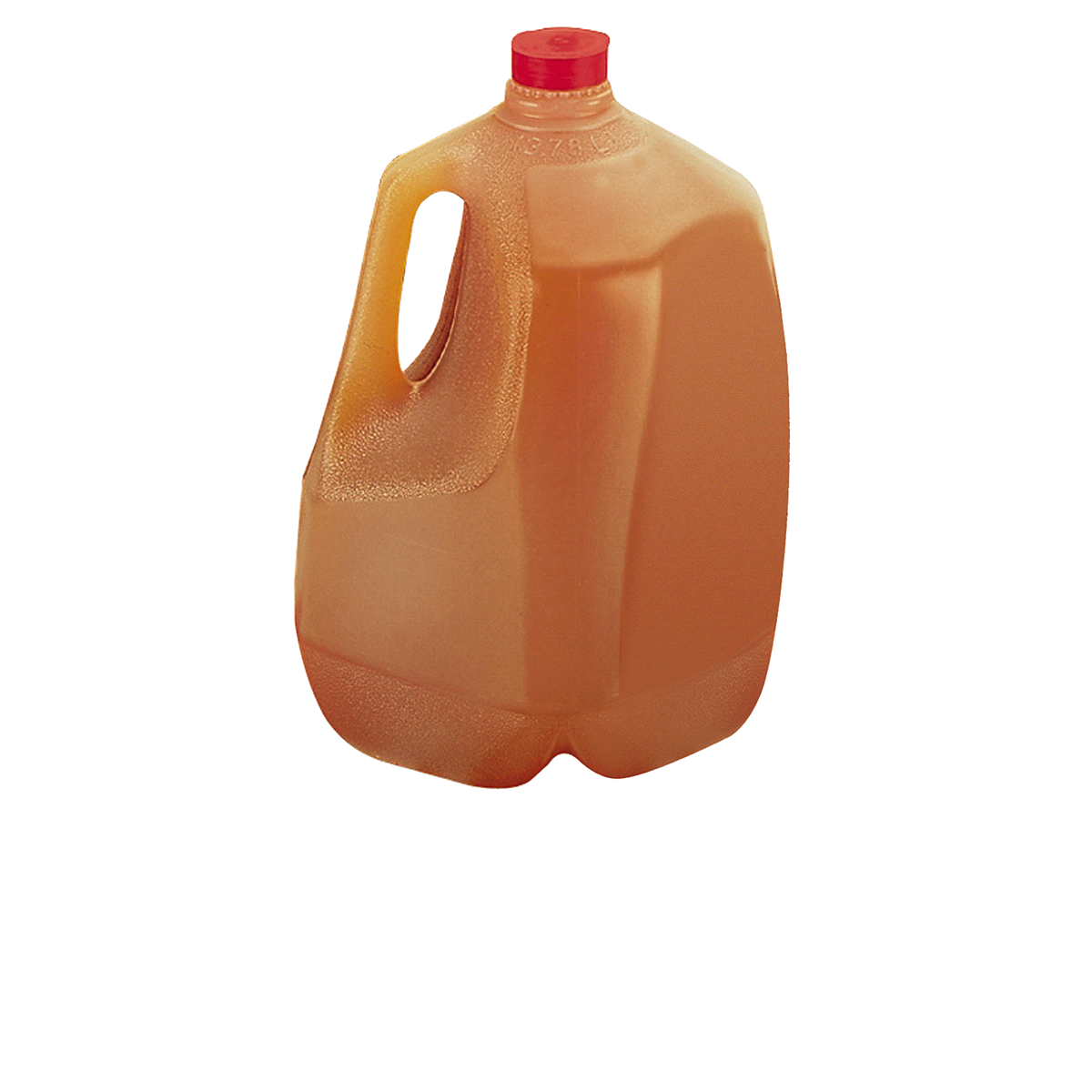 Conservación del agua
1 galón
¡La familia promedio usa casi 320 galones de agua cada dia!
¿Cómo se suma toda esa agua? 

Haz tu mejor suposición para emparejar las cantidades de galón a la derecha con las actividades a la izquierda.
___ Cepillarse los dientes dejando correr el agua 

___ Tomar un baño con la bañera llena 

___ Tomar una ducha de 15 minutos 

___ Lavar la ropa en la lavadora 

___ Lavar los platos en el lavaplatos

___ Regar el cespéd
15 galones

2,500 galones

4 galones

20 galones

38 galones

45 galones
5
REDBUD FIELD TRIP
GUÍA DE ACTIVIDAD PARTE 3
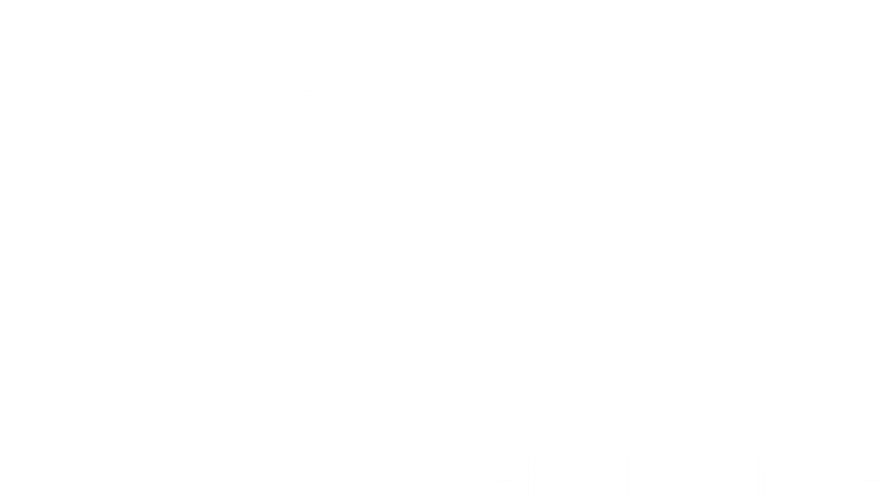 Compruebe sus respuestas  de la página anterior con la siguiente tabla. ¿Te sorprendiste? ¿Cómo podemos conservar (usar menos) agua cuando hacemos estas actividades?
Rellena esta columna con tus ideas:
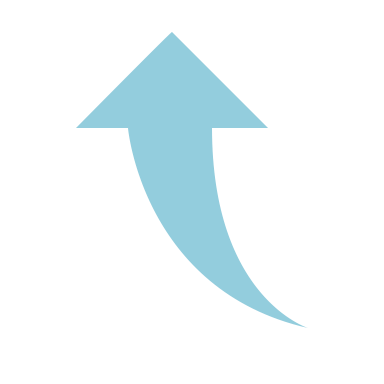 6
Colorado River Pledge
Yo prometo a reducir mi uso de agua en casa por:

Apagar el grifo mientras me cepillo mis dientes.   
Tomar una ducha de 5 minutos. 
Solamente llenar la bañera a mitad para los baños. 
Usar el agua extra para plantas y no tirarla por el lavabo.
Recordarle a mi familia que solamente haga cargas llenas. 
Recordarle a mi familia que solamente regar el césped cuando el sol está abajo. 
Recordarle a mi familia que solamente lavar cargas llenas de platos en el lavaplatos. 
Other:


__________________________		__________________________
Signature				School
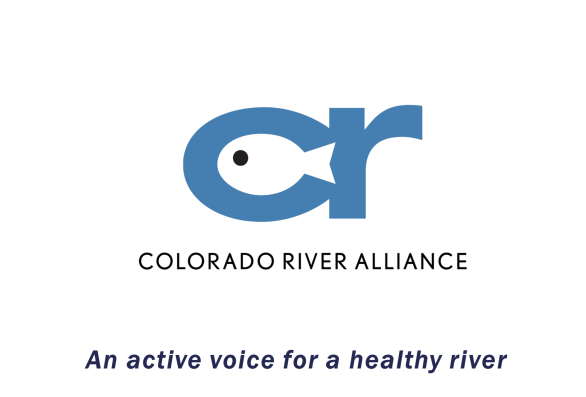 We Love the Colorado River!
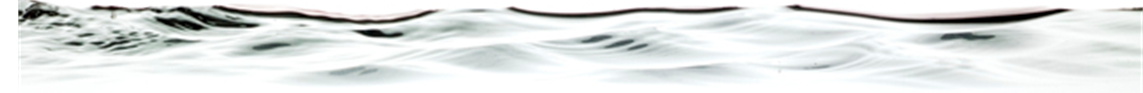